Семинар-практикум«Традиции детского сада как средство социально-коммуникативного развития дошкольников»
Поломошная Анна Владимировна,
старший воспитатель
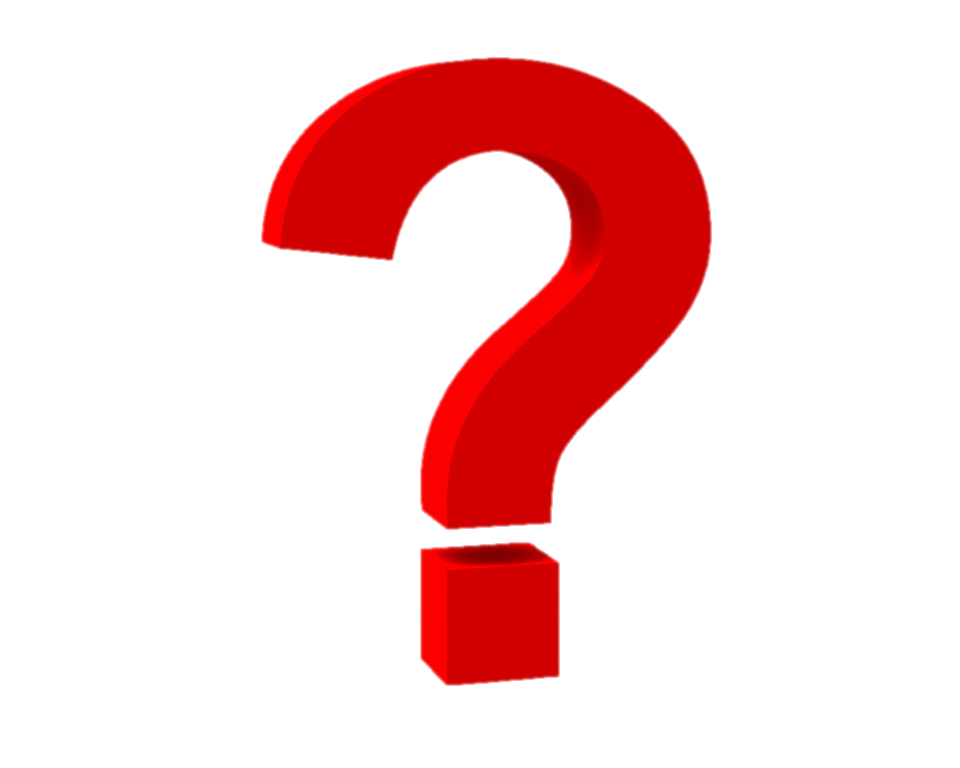 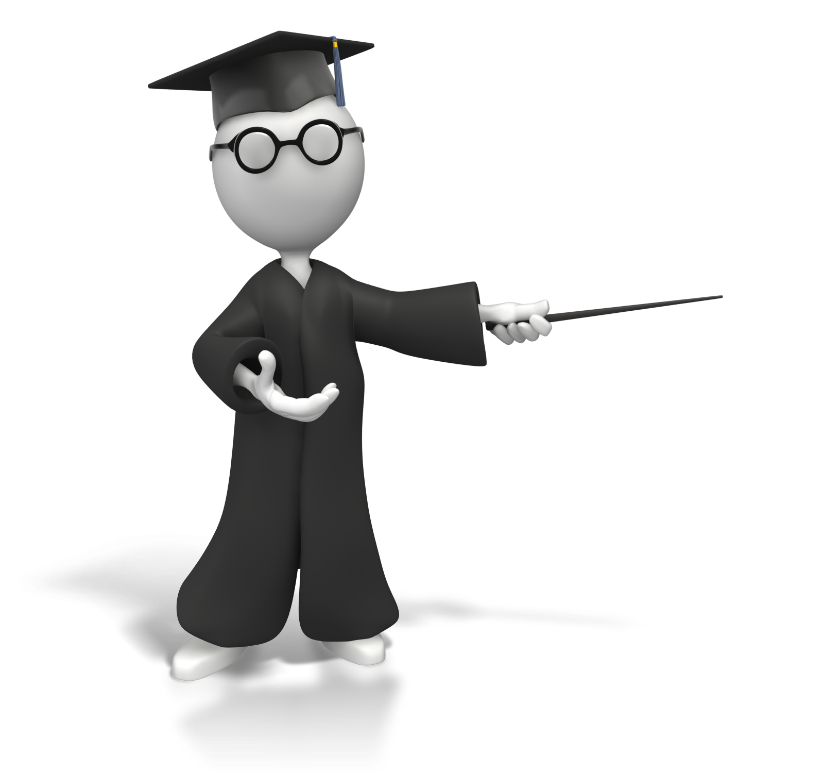 Традициясо­ци­аль­ное и куль­тур­ное на­сле­дие, пе­ре­даю­щее­ся от по­ко­ле­ния к по­ко­ле­нию и вос­про­из­во­дя­щее­ся в оп­ре­де­лён­ных об­ще­ст­вах и со­ци­аль­ных груп­пах в те­че­ние дли­тель­но­го вре­ме­ни. В ка­че­ст­ве традиций вы­сту­па­ют оп­ре­де­лён­ные куль­тур­ные об­раз­цы, нор­мы, цен­но­сти, ин­сти­ту­ты, идеи, обы­чаи, об­ря­ды, сти­ли, про­из­водственные и ре­мес­лен­ные на­вы­ки. Обычай исторически возникший, содержащийся в позитивном праве порядок общественной жизни; ставший всеобщим стиль действий и поступков (приличие), господствующий в племени, общине, сословии, требующий более или менее строгого соблюдения как от индивидов, так и от общества и соблюдающийся ими. Ритуалодна из форм символического действия, выражающая связь субъекта с системой социальных отношений, или выработанный обычаем установленный порядок совершения чего-либо.
Традиции в ДОУ направлены на:
1. Комфортное пребывание ребенка в ДОУ;
2. Реализация представлений и взглядов детей об искусстве народов России и народа края;
3. Проведение культурно-массовых мероприятий;
4. Соответствие режима дня;
5. Уважение и соблюдение прав личности;
6. Сотрудничество;
7. Учет этнокультурного досуга;
8. Проведение образовательного процесса;
По времени традиции бывают
Ежегодные
Ежемесячные
Еженедельные
Ежедневные
Задание 1
Составить список традиций, существующих в вашей группе
Озвучить и кратко описать каждую традицию
Задание 2
Выбрать традиции, наиболее заинтересовавшие вас
Озвучить и кратко объяснить свой выбор
Задание 3
Составить программу празднования Дня матери 20 ноября 2021 г.
Семинар-практикум«Традиции детского сада как средство социально-коммуникативного развития дошкольников»
Поломошная Анна Владимировна,
старший воспитатель